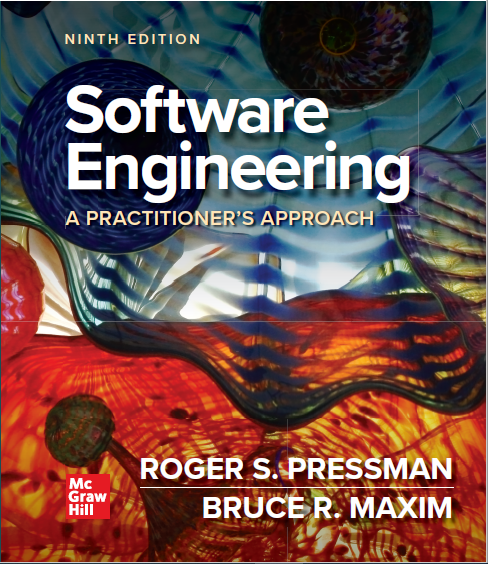 فصل سوم- فرآیند و چابکی

Agility and Process
1
فصل سوم- فرآیند و چابکی
3-0	مقدمه
3-1	چابکی چیست؟
3-2	چابکی و هزینه های تغییر
3-3	فرآیند چابک چیست؟
	اصول چابکی، سیاست های توسعه چابک
3-4	اسکرام (Scrum)
	تیم ها و فرآورده های اسکرام، جلسه برنامه ریزی اسکرام، 
	جلسه ی روزانه ی اسکرام، جلسه مرور اسپرینت، بازنگری اسپرینت
3-5 	چارچوب های دیگر چابک
	چارچوب برنامه ریزی حدی (XP)، چارچوب کانبان، چارچوب DevOps
2
3-0	مقدمه 						 فصل سوم- فرآیند و چابکی
توسعه ی چابک چیست؟
 مهندسی نرم افزار چابک ، تلفیقی از یک فلسفه و مجموعه ای از رهنمودهای توسعه است. 
این فلسفه مشوق جلب رضایت مشتری و تحویل افزایشی نرم افزار از همان ابتدای پروژه؛ تیم های پروژه ی کوچک با انگیزه بالا ؛ روشهای غیر رسمی؛ حداقل محصولات کاری مهندسی نرم افزار؛ و سادگی کلی در توسعه نرم افزار است.
 دستورالعملهای توسعه چابک، بر برقراری ارتباط فعال و پیوسته میان توسعه دهندگان نرم افزار و مشتریان آن تأکید دارد. 


چه کسی این کار را انجام میدهد؟
 مهندسان نرم افزار و سایر ذینفعان در پروژه (مدیران مشتریان و کاربران نهایی) با یکدیگر کار میکـنند و یک تیم چابک تشکیل میدهند. تیمی که سازماندهی اش بر عهده خودش است و سرنوشت اش را خود کنترل میکند.
 تیم چابک ، به ارتباطات و همکاری میان همه ی افراد تیم رسیدگی میکند
3
3-0	مقدمه(ادامه)						     فصل سوم- فرآیند و چابکی
چرا اهمیت دارد؟ 
محیط کاری جدیدی که سیستمهای کامپیوتری و محصولات نرم افزاری را در بر میگیرد با گامهای سریع به پیش میرود و پیوسته در حال تغییر است 
مهندسی نرم افزار چابک، برای مهندسی نرم افزار سنتی گروهی از نرم افزارها و انواع معینی از پروژه های نرم افزاری، جایگزین منطقی محسوب میشود.
 نشان داده شده است که با این شیوه سیستمهای موفق به سرعت تحویل میشوند. 


مراحل کار کدام است؟
 توسعه چابک را شاید به بهترین وجه بتوان مهندسی نرم افزار مختصر" نامید.
 فعالیت های چارچوبی پایه (ارتباطات برنامه ریزی مدل سازی ساخت و استقرار) همچنان به قوت خود باقی خواهند ماند، ولی به یک مجموعه وظایف کمینه تغییر شکل میدهند که تیم نرم افزاری را به سمت ساخت و تحویل هدایت میکنند 
عده ای چنین استدلال میکنند که این به قیمت حذف تحلیل مسأله و طراحی راه حل تمام میشود.
4
3-0	مقدمه (ادامه)				              فصل سوم- فرآیند و چابکی
محصول کار چیست؟ 
مهمترین محصول کاری یک نسخه از نرم افزار عملیاتی است که در تاریخ مناسبی به مشتری تحویل داده میشود
 مهمترین مستندات ایجاد شده عبارتند از داستان کاربری و موارد آزمون مربوط به آنها

چگونه اطمینان حاصل کنیم که کار درست انجام شده است؟
 اگر تیم چابک با پردازش کارها موافقت کند و در مرحله های تکاملی، نرم افزارهای قابل تحویل تولید کند که رضایت مشتری جلب شود کار به درستی انجام شده است.

در سال ۲۰۰۱ گروهی از توسعه دهندگان نرم افزار نویسندگان و مشاوران، "بیانیه توسعه ی نرم افزاری چابک " را امضا کردند مفاد این بیانیه به قرار زیر بود:
 ما با انجام توسعه ی نرم افزار و کمک به دیگران در انجام این کار به کشف راههای بهتری نائل آمده ایم. با این کار به این نتیجه رسیده ایم که
افراد و تعامل ها را بر فرآیندها و ابزارها
نرم افزار عملیاتی را بر مستندات جامع
همکاری با مشتری را بر مذاکره روی قرارداد
و پاسخ به تغییر را بر دنبال کردن یک برنامه ریزی برتری دهیم
5
3-0	مقدمه (ادامه)						 فصل سوم- فرآیند و چابکی
در اقتصاد نوین، پیش بینی چگونگی تکامل یافتن یک سیستم کامپیوتری (مثلاً اپلیکیشن سیار) در گذر زمان غالباً کاری دشوار است
 شرایط بازار به سرعت تغییر میکند، نیازهای کاربران نهایی تکامل می یابد و تهدیدهای رقابتی بدون هشدار قبلی ظهور میکند 
در بسیاری شرایط قادر به تعریف کامل نیازمندیها قبل از شروع پروژه نخواهید بود باید به قدر کافی چابک باشید تا بتوانید به یک محیط تجاری متغیر پاسخ دهید.

روان بودن موجب تغییر میشود و تغییر، هزینه بردار است
 یکی از بارزترین ویژگیهای روش چابک ، توانایی آن در کاهش دادن هزینه های ناشی از تغییر در سرتاسر فرآیند نرم افزار است.
6
فصل سوم- فرآیند و چابکی
3-0	مقدمه
3-1	چابکی چیست؟
3-2	چابکی و هزینه های تغییر
3-3	فرآیند چابک چیست؟
	اصول چابکی، سیاست های توسعه چابک
3-4	اسکرام (Scrum)
	تیم ها و فرآورده های اسکرام، جلسه برنامه ریزی اسکرام، 
	جلسه ی روزانه ی اسکرام، جلسه مرور اسپرینت، بازنگری اسپرینت
3-5 	چارچوب های دیگر چابک
	چارچوب برنامه ریزی حدی (XP)، چارچوب کانبان، چارچوب DevOps
7
3-1	چابکی چیست؟					     فصل سوم- فرآیند و چابکی
۰۱ چابکی چیست؟
فراگیر بودن تغییر، دلیل اصلی برای چابکی است
 مهندس نرم افزار اگر میخواهد به تغییرات پاسخ مناسب دهد، باید سریع عمل کند.

چابکی، شامل فلسفه ی ذکر شده در بیانیه ی ابتدای این فصل نیز میشود:
 ایجاد ساختارها و صفاتی را در تیم تشویق میکند که برقراری ارتباطات (در میان اعضای تیم بین طرفهای تجاری و فنی میان مهندسان نرم افزار و مدیران آنها) را تسهیل کنند 

این روش بر تحویل سریع نرم افزارهای عملیاتی تأکید دارد 
در این رویکرد، مشتری به عنوان بخشی از تیم توسعه است 
در این روش، به این نکته توجه میشود که برنامه ریزی در دنیایی با عدم قطعیت محدودیتهای خاص خود را دارد و برنامه ریزی یک پروژه باید انعطاف پذیر باشد. 
در این روش، بایستی همه ی محصولات کاری به جز آنها که ضروری هستند حذف شوند و بر راهبرد تحویل افزایشی تأکید شود که نرم افزار را هر چه سریعتر برای مشتری قابل استفاده کند.
8
فصل سوم- فرآیند و چابکی
3-0	مقدمه
3-1	چابکی چیست؟
3-2	چابکی و هزینه های تغییر
3-3	فرآیند چابک چیست؟
	اصول چابکی، سیاست های توسعه چابک
3-4	اسکرام (Scrum)
	تیم ها و فرآورده های اسکرام، جلسه برنامه ریزی اسکرام، 
	جلسه ی روزانه ی اسکرام، جلسه مرور اسپرینت، بازنگری اسپرینت
3-5 	چارچوب های دیگر چابک
	چارچوب برنامه ریزی حدی (XP)، چارچوب کانبان، چارچوب DevOps
9
3-2	چابکی و هزینه های تغییر		     فصل سوم- فرآیند و چابکی
هزینه ی تغییر به صورت غیر خطی با پیشرفت پروژه افزایش مییابد (شکل ۳-۱ منحنی با خط توپر) 

پاسخ گویی به تغییر در همان ابتدای پروژه، هنگامی که تیم نرم افزاری مشغول جمع آوری نیازمندی ها است نسبتاً آسان است. ممکن است یک سناریوی کاربری نیاز به اصلاح داشته باشد، ممکن است لیستی از عملکردها گسترش یابد یا ممکن است مشخصات مکتوب ویرایش شود. هزینه های انجام این کار اندک است و زمان مورد نیاز تأثیری سوء بر نتیجه ی پروژه ندارد. 

ولی اگر چند ماه جلوتر برویم چطور؟ تیم در میانه یآزمون صحت سنجی است (چیزی که نسبتاً در اواخر پروژه رخ میدهد) و یک طرف ذينفع مهم، درخواست تغییری عمده در عملکرد سیستم دارد.
این تغییر نیاز به اصلاح طراحی معماری نرم افزار، طراحی و ساخت سه مولفه ی جدید، اصلاح پنج مولفه ی دیگر، طراحی آزمونها و غیره دارد. 
هزینه ها به سرعت بالا میرود و زمان و هزینه ی لازم برای حصول اطمینان از این که تغییرات بدون برجای گذاشتن اثرات جانبی اعمال شود قابل چشم پوشی نخواهد بود.
10
3-2	چابکی و هزینه های تغییر (ادامه) 		     فصل سوم- فرآیند و چابکی
یک فرآیند چابک با طراحی خوب، منحنی هزینه ی تغییر را تسطیح میکند (شکل ۳-۱ منحنی خط توپر و سایه دار) و به این ترتیب تیم نرم افزاری قادر به پاسخگویی به تغییرات در اواخر پروژه خواهند بود بدون این که ضربه ای قابل ملاحظه از نظر زمان و هزینه بر پروژه وارد آید.

فرآیند چابک شامل تحویل افزایشی محصول می شود. 
هنگامی که تحویل افزایشی با سایر روشهای چابک از قبیل آزمون پیوسته واحدها و برنامه نویسی جفتی (فصل ۲۰) تلفیق شود هزینه ی اعمال تغییرات کاهش می یابد
11
3-2	چابکی و هزینه های تغییر (ادامه)	        	     فصل سوم- فرآیند و چابکی
هزینه توسعه
پیشرفت زمان بندی توسعه
شكل ٣-١ هزینه ی تغییرات به عنوان تابعی از زمان در توسعه ی نرم افزار
12
فصل سوم- فرآیند و چابکی
3-0	مقدمه
3-1	چابکی چیست؟
3-2	چابکی و هزینه های تغییر
3-3	فرآیند چابک چیست؟
	اصول چابکی، سیاست های توسعه چابک
3-4	اسکرام (Scrum)
	تیم ها و فرآورده های اسکرام، جلسه برنامه ریزی اسکرام، 
	جلسه ی روزانه ی اسکرام، جلسه مرور اسپرینت، بازنگری اسپرینت
3-5 	چارچوب های دیگر چابک
	چارچوب برنامه ریزی حدی (XP)، چارچوب کانبان، چارچوب DevOps
13
3-3	 فرآیند چابک چیست؟		     فصل سوم- فرآیند و چابکی
هر فرآیند نرم افزار چابک به گونه ای مشخص میشود که تعدادی از فرضهای کلیدی را درباره ی اکثریت پروژه های نرم افزاری پاسخ گو باشد:

1-  پیش بینی این که کدام نیازمندیهای نرم افزاری باقی خواهند ماند و کدام یک از آنها تغییر میکند دشوار است. پیش بینی این که اولویتهای مشتری با پیشرفت پروژه چگونه تغییر میکند نیز به همان اندازه دشوار است.

2-  برای بسیاری از انواع نرم افزارها، طراحی و ساخت در بین هم انجام میشوند. یعنی هر دو فعالیت را باید به طور موازی انجام داد به طوری که مدلهای طراحی به هنگام ایجاد، به اثبات برسند.
 پیش بینی میزان طراحی مورد نیاز قبل از به کارگیری ساخت برای اثبات طراحی، دشوار است .

3-  ممكن است تحلیل، طراحی، ساخت و آزمون (از دیدگاه برنامه ریزی) به آن اندازه که ما دوست داریم، قابل پیش بینی نباشد
14
3-3	فرآیند چابک چیست؟ (ادامه) 		     فصل سوم- فرآیند و چابکی
چگونه فرآیندی ایجاد کنیم که قادر به مدیریت موارد غیر قابل پیش بینی باشد؟
پاسخ در انطباق پذیری فرآیند (یعنی تغییر دادن سریع شرایط فنی و پروژه) نهفته است. پس فرآیند چابک باید از انطباق پذیری برخوردار باشد.

 ولی انطباق پیوسته و بدون پیشروی از موفقیت چندانی برخوردار نیست. 
بنابراین در یک فرآیند نرم افزار چابک، باید روند انطباق به طور افزایشی انجام پذیرد 
برای دستیابی به انطباق افزایشی، تیم نرم افزاری چابک نیاز به بازخورد از مشتری دارد تا بتواند انطباق های لازم را انجام دهد 
یک عامل شتاب دهنده به بازخورد مشتریان، نمونه اولیه ای از سیستم عملیاتی یا بخشی از آن است.

توسعه ی افزایشی:  نسخه های نرم افزار (نمونه های اولیه قابل اجرا یا بخشهایی از سیستم عملیاتی) باید در دوره های زمانی کوتاه مدت تحویل شوند تا روند انطباق بتواند همگام با روند تغییرات ادامه یابد( عدم قابلیت پیش بینی)
 مشتری به کمک این رویکرد تکراری می تواند هر نسخه از نرم افزار را مرتباً ارزیابی کند. بازخورد لازم برای تیم نرم افزاری را فراهم سازد و بر انطباق های به عمل آمده جهت پاسخگویی به بازخوردها تأثیر بگذارد.
15
3-3	فرآیند چابک چیست؟ (ادامه) 		     فصل سوم- فرآیند و چابکی
۱-۳-۳ اصول چابکی
در پیمان چابک برای کسانی که میخواهند به چابکی دست پیدا کنند دوازده اصل تعریف شده است

1. جلب رضایت مشتری از طریق تحویل زودهنگام و پیوسته ی نرم افزارهای ارزشمند بیشترین اولویت را نزد ما دارد.
2. پذیرا بودن تغییرات در نیازمندیها حتی در اواخر فرآیند توسعه. در فرآیندهای چابک تغییرات برای مزایای رقابتی مشتریان تحت کنترل هستند
3. تحویل پیوسته ی نرم افزارهای عملیاتی از دو هفته گرفته تا دو ماه که بازه های زمانی کوتاه تر باید در اولویت قرار داده شوند.
4. توسعه دهندگان و افراد تجاری باید در سرتاسر پروژه هر روز با هم کار کنند.
 5. سپردن پروژه به افراد با انگیزه، فراهم سازی محیط و پشتیبانی مورد نیاز آنها و اطمینان کردن به
آنها در انجام کارها.
16
3-3	فرآیند چابک چیست؟ (ادامه) 		     فصل سوم- فرآیند و چابکی
6. اثر بخش ترین و موثرترین روش انتقال اطلاعات به درون و بیرون تیم توسعه،. گفتگوی رودررو است.
7.  نرم افزار عملیاتی ، معیار اصلی در سنجش پیشرفت است.
8. فرآیندهای چابک ، توسعه پایدار را ارتقا میبخشند ،حامیان سازندگان و کاربران باید قادر به حفظ سرعت ثابت در پیشرفت کار باشد
9. توجه پیوسته به اعتلای فنی و طراحی خوب ، باعث بهبود افزایش چابکی میشود 
۱۰. سادگی (هنر به حداکثر رساندن میزان کار انجام نشده) ضروری است.
۱۱. بهترین معماریها، نیازمندیها و طراحیها از تیمهای خود سازماندهی شده حاصل میشوند
۱۲ تیم در بازه های منظم ، بازخوردی از میزان بهبود اثر بخشی خود ارائه میدهد و سپس رفتار خود را مطابق این بازخورد تنظیم میکند

این دوازده اصل در تمامی فرآیندهای چابک با وزن مساوی به کار برده نمیشوند و در برخی مدلها از اهمیت یک یا چند اصل چشم پوشی میشود یا دست کم نقش آنها کمرنگ تر میشود.
17
3-3	فرآیند چابک چیست؟ (ادامه) 		     فصل سوم- فرآیند و چابکی
٣-٣-٢ سیاست های توسعه ی چابک

بحث و جدل میان طرفداران توسعه سنتی و توسعه چابک:

"روش شناسان سنتی"،  افرادی فاقد خلاقیت هستند که تهیه ی مستندات دقیق و بدون نقص را بر ارائه ی یک سیستم عملیاتی برای برآورده کردن نیازهای تجاری ترجیح میدهند 

"روش شناسان سبکبال یا چابک"،  افرادی نفوذگر با استعدادند که وقتی تلاش میکنند اسباب بازیهای خود را بزرگ کنند و به نرم افزارهایی در سطح شرکتها تبدیل کنند کلی ذوق زده میشوند. 

این مناظره ی روش شناسی، همانند همه ی استدلال های فناوری نرم افزار، خطر اضمحلال به یک جنگ عقیدتی را دارد اگر جنگ مغلوبه شود ، عقل سلیم از میان میرود و باورها جای واقعیت هایی را می گیرند که باید راهنمای تصمیم گیری باشند.

بسیاری از مفاهیم چابکی ، صرفاً برگرفته از مفاهیم خوب مهندسی نرم افزارند.
 نکته مهم: با در نظر گرفتن بهترین ایده ها از هر دو مکتب بیشترین بهره عاید خواهد شد و چیزی از تخریب دیگری به دست نخواهد آمد.
18
3-3	فرآیند چابک چیست؟ (ادامه) 		     فصل سوم- فرآیند و چابکی
در نظر گرفتن فرآیند چابک
صحنه: دفتر داگ میلر
نقش آفرینان: داگ میر مدیر مهندسی نرم افزار جیمی لازار عضو تیم نرم افزاری وینود رامان عضو تیم نرم افزاری

 :گفتگوها
ضربه ای به در میخورد و جیمی با وینود وارد دفتر داگ میشوند
جیمی: داگ یک دقیقه وقت داری؟ 
داگ: البته جیمی چه خبر شده؟
جیمی: ما داشتیم درباره بحثی صحبت میکردیم که دیروز دربارهی فرآیند داشتیم... این که قرار است چه فرآیندی را برای این پروژه ی جدید SafeHome انتخاب کنیم
داگ خب؟
:وینود: من با یکی از دوستانم در یک شرکت دیگر حرف زدم و او از برنامه نویسی حدی صحبت میکرد یک مدل فرآیند چابک است چیزی درباره اش نشنیدی؟
داگ: آره یک سری چیزهای خوب و یک سری چیزهای بد
جیمی: خوب برای ما خیلی خوب به نظر میآید. با این مدل میتوانی نرم افزار را واقعاً به سرعت توسعه بدهی از یک چیزی به اسم برنامه نویسی جفتی استفاده میشود که در این صورت امکان کنترل کیفیت در همان موقع را میدهد. به نظر من که خیلی خوب است
داگ: ایده های واقعاً ،خوب زیاد دارد مثلاً از همین مفهوم برنامه نویسی جفتی خیلی خوشم می آید و این که ذینفع هم باید عضوی از تیم باشد.
جیمی: چی؟ منظورت این است که بازاریابی هم با ما در تیم پروژه باید کار کند؟
داگ (در حالی که سرش را تکان میدهد):  خب آنها هم از طرفهای ذینفع هستند دیگر. 
جیمی: .خدایا... در این صورت هر پنج دقیقه درخواست تغییرات دارند.
وینود: لزومی ندارد، دوستم گفت برای رفتن به استقبال تغییرات در طول پروژه XP روشهایی هست.
19
3-3	فرآیند چابک چیست؟ (ادامه) 		     فصل سوم- فرآیند و چابکی
داگ: پس شماها فکر میکنید باید روش XP را انتخاب کنیم؟
 جیمی: قطعاً ارزش دارد که به آن فکر کنیم
داگ: موافقم و حتی اگر یک مدل افزایشی را به عنوان رویکرد انتخاب کنیم، دلیلی ندارد که نتوانیم آن را با خیلی از
مزایای XP همراه کنیم
وینود: داگ، قبلاً گفتی یک سری چیزهای خوب و یک سری چیزهای بد بدش چه بود؟
داگ: چیزی که خوشم نمیآید این است که XP نقش تحلیل و طراحی را کمرنگ میکند یک جورهایی میخواهد بگوید که نوشتن کد، نقطه شروع....
(اعضای تیم به هم نگاه می کنند و لبخند میزنند)
داگ: پس با روش XP موافق هستید؟
جیمی (از طرف هردو): رئیس ما کارمان کدنویسی است
داگ (با خنده): درست است ولی دوست دارم ببینم که زمان کمتری را صرف کدنویسی و بعد کدنویسی دوباره کنید و در عوض کمی بیشتر وقت بگذارید تا چیزی را که قرار است انجام شود تحلیل و راه حل را طراحی کنید
وینود شاید بتوانیم هر دو تا را با هم داشته باشیم چابکی با قدری انضباط
:داگ: من فکر میکنم بتوانیم 
وینود: در واقع شک ندارم
20
فصل سوم- فرآیند و چابکی
3-0	مقدمه
3-1	چابکی چیست؟
3-2	چابکی و هزینه های تغییر
3-3	فرآیند چابک چیست؟
	اصول چابکی، سیاست های توسعه چابک
3-4	اسکرام (Scrum)
	تیم ها و فرآورده های اسکرام، جلسه برنامه ریزی اسکرام، 
	جلسه ی روزانه ی اسکرام، جلسه مرور اسپرینت، بازنگری اسپرینت
3-5 	چارچوب های دیگر چابک
	چارچوب برنامه ریزی حدی (XP)، چارچوب کانبان، چارچوب DevOps
21
3-4	 اسکرام (Scrum)				     فصل سوم- فرآیند و چابکی
اسکرام (Scrum): یک روش توسعه ی چابک معروف است که توسط جف ساترلند و تیم توسعه او در اوایل دهه ۱۹۹۰ شکل گرفت.
اصول اسکرام با بیانیه ی چابکی سازگاری دارد و از آنها در هدایت فعالیتهای توسعه در فرآیندی استفاده میشود که شامل فعالیتهای چارچوبی زیر میشود: نیازمندیها، تحلیل، طراحی، تکامل و تحویل.
 در داخل هر کدام از این فعالیتهای چارچوبی، وظایف کاری در یک الگوی فرآیند موسوم به اسپرینت (Sprint) رخ میدهد 
تعداد اسپرینت های لازم برای هر فعالیت چارچوبی، وابسته به اندازه و پیچیدگی محصول متغیر است
کاری که در هر اسپرینت انجام میشود بر مسأله ی مورد نظر وفق داده میشود و در همان زمان توسط تیم اسکرام تعریف و غالباً اصلاح میشود
22
3-4	 اسکرام (Scrum) (ادامه) 			     فصل سوم- فرآیند و چابکی
بک لاگ محصول:
 ویژگی های اولویت بندی شده ی محصول مطلوب مشتری
اسکرام: جلسه 15 دقیقه ای روزانه
عناصر بک لاگ که توسط تیم، توسعه یافت
بک لاگ اسپرینت: ویژگی (های) تخصیص یافته به اسپرینت
قابلیت جدید در پایان اسپرینت به نمایش گذاشته میشود
23
شكل ۳-۲  جریان فرآیند اسکرام
3-4	 اسکرام (Scrum) (ادامه) 			     فصل سوم- فرآیند و چابکی
۱-۴-۳ تیم ها و فرآورده های اسکرام
تیم اسکرام یک تیم بین رشته ای خود سازمانده است که شامل مالک محصول ، استاد اسکرام و یک تیم توسعه ی چابک )سه تا شش نفر( می.شود 
فرآورده های اصلی اسکرام عبارتند از بک لاگ محصول، بک لاگ اسپرینت و کدنویسی نسخه ی نرم افزار.
Backlog : مجموعه ای از وظایف باقیمانده که باید انجام شوند 
توسعه با تقسیم پروژه به مجموعه ای از دوره های ۲ تا ۴ هفته ای توسعه ی نمونه ی افزایشی به نام اسپرینت ادامه می یابد

بک لاگ محصول: لیستی اولویت بندی شده از نیازمندیها یا ویژگیهای محصول است که برای مشتری ارزش تجاری فراهم می.کند 
در هر زمان میتوان با تأیید مالک محصول و موافقت تیم توسعه چیزی به بک لاگ اضافه کرد 
مالک محصول عنصری از بک لاگ را برای برآورده کردن مهمترین اهداف تمام ذینفعان سفارش میدهد 
در حالی که محصول در حال تکامل است تا نیازمندیهای ذینفعان را برآورده کند، بک لاگ محصول هرگز کامل نمی شود 
مالک محصول تنها فردی است که تصمیم میگیرد یک اسپرینت را زودتر از موعد پایان دهد یا در صورت پذیرفته شدن نسخه ی نرم افزار اسپرینت را ادامه دهد
24
3-4	 اسکرام (Scrum) (ادامه) 			     فصل سوم- فرآیند و چابکی
بک لاگ اسپرینت: زیر مجموعه ای از عناصر بک لاگ محصول است که توسط تیم محصول انتخاب می شود تا به عنوان نسخه ی کد در اثنای اسپرینت جاری فعال کامل شود.

 نسخه (افزایش): اجتماع تمام عناصر بک لاگ محصول که در اسپرینت های قبلی کامل شدند و تمام عناصر بک لاگ است که باید در اسپرینت های فعلی تکمیل شوند.
 تیم توسعه یک برنامه ریزی برای تحویل نسخه ی نرم افزار انجام میدهد که حاوی ویژگیهای مورد نظر برای برآورده کردن هدف مهم مذاکره شده با مالک محصول در اسپرینت فعلی است. 
اغلب اسپرینت ها باید در یک کادر زمانی ۳ تا ۴ هفته ای کامل شوند. 
چگونگی کامل شدن نسخه ی نرم افزار بر عهده ی تیم توسعه است. تیم توسعه همچنین تصمیم میگیرد نسخه ی فعلی چه زمانی کامل میشود و آماده تحویل به مالک است 
هیچ ویژگی جدیدی نمیتواند به بک لاگ اسپرینت اضافه شود مگر این که اسپرینت لغو و از اول شروع شود.
25
3-4	 اسکرام (Scrum) (ادامه) 			     فصل سوم- فرآیند و چابکی
استاد اسکرام: به عنوان تسهیل گیر برای تمام اعضای تیم اسکرام عمل میکند.

 او جلسه ی روزانه ی اسکرام را برگزار میکند و مسئول حذف موانع شناسایی شده توسط اعضای تیم در حین جلسه است.
 او اعضای تیم توسعه را رهبری میکند تا به یکدیگر کمک کنند تا در صورت داشتن زمان ، وظایف اسپرینت را کامل کنند
 او به مالک محصول کمک میکند تا تکنیک هایی را برای مدیریت عناصر بک لاگ بیابد و کمک میکند تا اطمینان حاصل شود که عناصر بیکلاگ به صورت واضح و مختصر بیان شده اند.
26
3-4	 اسکرام (Scrum) (ادامه) 			     فصل سوم- فرآیند و چابکی
۲-۴-۳  جلسه برنامه ریزی اسکرام 

قبل از آغاز کار هر تیم توسعه با مالک تیم و تمام ذینفعان دیگر ارتباط برقرار میکند تا عناصر بک لاگ محصول را توسعه دهند
 تکنیکهای جمع آوری این نیازمندیها در فصل ۷ بحث می شود.

 مالک محصول و تیم توسعه، عناصر موجود در بک لاگ محصول را با در نظر گرفتن نیازهای کسب و کار مالک و پیچیدگی وظایف مهندسی نرم افزار مورد نیاز برای کامل کردن هر یک از آنها (برنامه نویسی و آزمون) رتبه بندی میکنند . گاهی این کار منجر به شناسایی ویژگیهای از دست رفته ای میشود که برای تحویل عملکردهای ضروری به کاربران نهایی لازم اند.
قبل از شروع هر اسپرینت، مالک محصول هدف توسعه ی خود را برای تکمیل نسخه ی نرم افزار در اسپرینت آتی بیان می.کند 
استاد اسکرام و تیم توسعه عناصری را انتخاب میکنند تا از بک لاگ اسپرینت منتقل شوند
 تیم توسعه تعیین میکند چه چیزی میتواند در این نسخه با توجه به محدودیتهای کادر زمانی اختصاص داده شده به اسپرینت ارائه شود
 استاد اسکرام مشخص میکند برای تحویل این نسخه چه کاری باید انجام شود
 تیم توسعه تصمیم میگیرد کدام نقشها مورد نیاز است و چگونه باید پر شوند.
27
3-4	 اسکرام (Scrum) (ادامه) 			     فصل سوم- فرآیند و چابکی
۳-۴-۳ جلسه ی روزانه ی اسکرام
جلسه ی روزانه اسکرام، یک رویداد ۱۵ دقیقه ای است که در شروع هر روز کاری زمان بندی میشود تا به اعضای تیم اجازه دهد فعالیتهای خود را همگام کنند و برنامه ریزی هایی برای ۲۴ ساعت بعدی انجام دهند
 استاد اسکرام و تیم توسعه همیشه در جلسه ی روزانه ی اسکرام شرکت میکنند. برخی تیم ها به مالک محصول اجازه میدهند گاهی در جلسه شرکت کند 
سه سوال کلیدی که از اعضای تیم میشود و باید پاسخ دهند عبارتند از:.
از آخرین جلسه ای که تیم داشت چه کار کردید؟
با چه موانعی مواجه شدید؟
در جلسه ی بعدی چه چیزی برای ارائه دارید؟

استاد اسکرام جلسه را اداره کرده و پاسخهای هر شخص را ارزیابی می.کند 
جلسه ی اسکرام به تیم کمک میکند مشکلات بالقوه را هر چه آسانتر کشف کنند
 وظیفه ی استاد اسکرام است که موانع را در صورت امکان قبل از جلسه ی بعدی اسکرام برطرف کند
برخی تیمها از این جلسات برای اعلان تکمیل یا انجام عناصر بک لاگ اسپرینت استفاده میکنند. وقتی تیم تمام عناصر بک لاگ اسپرینت را کامل میکند ممکن است تصمیم بگیرد یک دمو و مرور نسخه کامل شده را با مالک تیم زمان بندی کند.
28
3-4	 اسکرام (Scrum) (ادامه) 			     فصل سوم- فرآیند و چابکی
۰۴-۴-۳ جلسه ی مرور اسپرینت
مرور اسپرینت در انتهای اسپرینت در زمانی رخ میدهد که تیم توسعه پی میبرد که نسخه ی نرم افزار کامل شده است
 مرور اسپرینت اغلب دارای کادر زمانی ۴ ساعت برای اسپرینت ۴ هفته ای است.
 استاد اسکرام با تیم توسعه ، مالک محصول و ذینفعان انتخابی در این مرور شرکت میکنند 
فعالیت اصلی، دموی نسخه ی نرم افزاری کامل شده در اثنای اسپرینت است
ممکن است مالک محصول نسخه ی نرم افزار را به عنوان نسخه ی کامل شده بپذیرد یا رد کند
 اگر پذیرفته نشود مالک محصول و ذینفعان بازخوردی ارائه میدهند تا دور جدیدی از زمان بندی اسپرینت آغاز شود در این زمان ممکن است ویژگیهای جدیدی اضافه یا از بک لاگ حذف شوند ممکن است ویژگیهای جدید بر ماهیت نسخه ی توسعه یافته در اسپرینت بعدی اثر بگذارد
29
3-4	 اسکرام (Scrum) (ادامه) 			     فصل سوم- فرآیند و چابکی
۵-۴-۳  بازنگری اسپرینت

در حالت ایده آل، قبل از شروع جلسه ی دیگر برنامه ریزی اسپرینت ، استاد اسکرام یک جلسه ی ۳ ساعته برای اسپرینت ۴ هفته ای با تیم توسعه به نام بازنگری اسپرینت برگزار میکند. 

در حین این جلسه تیم در موارد زیر بحث میکند:
در اسپرینت گذشته چه چیزی به خوبی پیش رفت؟
چه چیزی میتواند اصلاح شود؟
تیم چه چیزی را تعهد میکند تا در اسپرینت بعدی بهبود بخشد؟

استاد اسکرام جلسه را هدایت کرده و تیم را تشویق میکند تا تجربیات توسعه ی خود را بهبود بخشد و برای اسپرینت بعدی مفیدتر واقع شود 
تیم، راههای بهبود کیفیت محصول را با تطبیق تعریف خود از "کامل شدن نسخه" برنامه ریزی میکند 
در پایان این جلسه، تیم باید ایده خوبی درباره بهسازی های مورد نیاز در اسپرینت بعدی داشته باشد و آماده برنامه ریزی نسخه ی نرم افزاری در جلسه ی بعدی برنامه ریزی اسپرینت باشد.
30
فصل سوم- فرآیند و چابکی
3-0	مقدمه
3-1	چابکی چیست؟
3-2	چابکی و هزینه های تغییر
3-3	فرآیند چابک چیست؟
	اصول چابکی، سیاست های توسعه چابک
3-4	اسکرام (Scrum)
	تیم ها و فرآورده های اسکرام، جلسه برنامه ریزی اسکرام، 
	جلسه ی روزانه ی اسکرام، جلسه مرور اسپرینت، بازنگری اسپرینت
3-5 	چارچوب های دیگر چابک
	چارچوب برنامه ریزی حدی (XP)، چارچوب کانبان، چارچوب DevOps
31
3-5 چارچوب های دیگر چابک		          	 فصل سوم- فرآیند و چابکی
یکی از پراستفاده ترین چارچوبهای چابک اسکرام است.
 اما چارچوبهای چابک دیگری پیشنهاد شدند و در صنعت استفاده میشوند. 
سه روش متداول:
 برنامه نویسی حدی (XP) Extreme programming
کانبان Kanban
 DevOps
32
3-5 چارچوب های دیگر چابک (ادامه)           	 فصل سوم- فرآیند و چابکی
.
۱-۵-۳ چارچوب برنامه نویسی حدی (XP) 

برنامه نویسی حدی، یکی از پراستفاده ترین رویکردها برای توسعه ی نرم افزار چابک است.

برنامه نویسی حدی، مجموعه ای از قوانین و اعمال را در بر میگیرد که در زمینه ی چهار فعالیت چارچوبی رخ میدهند: برنامه ریزی ،طراحی، کدنویسی و آزمون 

1- برنامه ریزی: 

فعالیت برنامه ریزی با فعالیت نیازمندیها به نام گوش دادن آغاز میشود
گوش دادن منجر به مجموعه ای از داستانها" به نام داستانهای کاربر میشود
 که خروجی، ویژگیها و عملکرد مورد نیاز را برای نرم افزاری که باید ساخته شود، توصیف می کند 
هر داستان کاربر توسط مشتری نوشته میشود و در کارت شاخص قرار میگیرد 
مشتری برای هر داستان یک ارزش (اولویت) در نظر میگیرد.
اعضای تیم XP، هر داستان را ارزیابی میکند و هزینه ای را به آن نسبت میدهد که برحسب هفته های لازم برای توسعه اندازه گیری می شود. 
داستانهای جدید میتوانند در هر زمان نوشته شوند.
33
3-5 چارچوب های دیگر چابک (ادامه)           	 فصل سوم- فرآیند و چابکی
مشتریان و توسعه دهندگان با همکاری یکدیگر تصمیم میگیرند که چگونه داستانها را در نسخه ی بعدی (افزایش بعدی نرم افزار) که قرار است تیم XP  توسعه دهد گروه بندی کنند. 
هنگامی که قرار اولیه (توافق بر سر داستانهایی که باید لحاظ شود، تاریخ تحویل و سایر مواد پروژه) برای یک نسخه ی جدید گذاشته شد تیم XP  این داستانها را مرتب میکند تا به یکی از سه شیوه ی زیر توسعه دهد: 
(۱) همه ی داستانها بلافاصله پیاده سازی میشود (در عرض چند هفته)
(۲) داستانهایی با بیشترین ارزش در بالای جدول زمان بندی قرار داده میشوند و ابتدا آنها باید پیاده سازی شوند 
(۳) داستانهایی با بیشترین ریسک در بالای جدول زمان بندی قرار داده میشوند و ابتدا آنها پیاده سازی میشوند 

پس از تحویل اولین نسخه (که افزایش نرم افزار نیز نامیده میشود) تیم XP  سرعت پروژه را محاسبه میکند 
سرعت پروژه برابر با تعداد داستانهایی است که در اثنای نسخه ی اول پیاده سازی شدند. 
سرعت پروژه میتواند برای کمک به برآورد تاریخ های تحویل و زمان بندی برای نسخه های بعدی به کار رود 
تیم XP  برنامه ریزی ها را بر اساس آن اصلاح میکند
34
3-5 چارچوب های دیگر چابک (ادامه)           	 فصل سوم- فرآیند و چابکی
2- طراحی
 طراحی XP  ، قویاً از اصل KIS  (Keep it simple) حفظ سادگی، پیروی می.کند 
طراحی با عملکرد اضافی (که توسعه دهنده فکر میکند در آینده به آنها نیاز است) تشویق نمیشود

 اگر در بخشی از طراحی یک داستان، مشکل طراحی مشاهده شود 
XP  ایجاد فوری یک نمونه ی اولیه ی عملیاتی را برای آن بخش طراحی توصیه میکند
 
مفهوم کلیدی در XP  این است که طراحی هم قبل و هم بعد از شروع کدنویسی انجام میشود
 بازآرایی Refactoring: اصلاح بهینه سازی کد به طوری که رفتار خارجی نرم افزار تغییر نکند، 
به معنای این است که طراحی همیشه در حین ساخت سیستم انجام میشود. 
در حقیقت خود فعالیت ساخت، رهنمودی به تیم XP  ارائه میدهد که چگونه طراحی را بهبود بخشد.
35
3-5 چارچوب های دیگر چابک (ادامه)           	 فصل سوم- فرآیند و چابکی
3- کدنویسی
 پس از توسعه یافتن داستانها و انجام شدن کارهای طراحی مقدماتی، تیم به کدنویسی نمی پردازد،
 بلکه یک سری "آزمون واحد" تهیه میکند که هر کدام از داستانهایی را که قرار است در نسخه ی فعلی لحاظ شوند مورد آزمون قرار میدهد 
هنگامی که آزمون واحد ایجاد شد توسعه دهنده بهتر میتواند توجه خود را به آن چیزی معطوف کند که باید پیاده سازی شود تا آزمون را با موفقیت پشت سر بگذارد.
این روش مشابه آن است که سوالات امتحانی را قبل از مطالعه، بدانید

 هنگامی که کدها کامل شدند میتوان آزمون واحد را بلافاصله روی آن انجام داد و در نتیجه بازخوردی فوری در اختیار توسعه دهنده قرار داده میشود

یک مفهوم کلیدی طی فعالیت کدنویسی ، برنامه نویسی جفتی است.
 XP  توصیه میکند که دو نفر با هم روی یک ایستگاه کاری کار کنند و کد مربوط به یک داستان را بنویسند
 به این ترتیب ، راهکاری برای حل مسأله به صورت بی درنگ (دو فکر غالباً بهتر از یکی است) و تضمین کیفیت بی درنگ (بازبینی کد به محض نوشته شدن) فراهم میشود
به موازاتی که برنامه نویسان جفتی کار خود را کامل میکنند کدی که مینویسند در کنار کار دیگران قرار داده میشود. در برخی موارد این کار به صورت روزانه توسط تیم یکپارچه سازی انجام می شود.
36
3-5 چارچوب های دیگر چابک (ادامه)           	 فصل سوم- فرآیند و چابکی
4- آزمون

 آزمونهای واحدی که ایجاد شدند باید با استفاده از چارچوبی پیاده سازی شود که آنها را قادر به خودسازی میکند از این رو آنها به آسانی و به طور مکرر میتوانند اجرا شوند. 

آزمونهای پذیرش XP  که به نام آزمونهای مشتری خوانده میشوند، توسط مشتریان مشخص میشود و بر کل ویژگیها و عملکردهای سیستم تأکید دارد که توسط مشتری قابل مشاهده و قابل مرور مجدد است .
 آنها از داستانهای کاربر به دست میآیند که به عنوان بخشی از نسخه ی نرم افزار پیاده سازی شده اند.
37
3-5 چارچوب های دیگر چابک (ادامه)           	 فصل سوم- فرآیند و چابکی
شكل ٣-٣   فرآیند برنامه نویسی حدی (XP)
38
3-5 چارچوب های دیگر چابک (ادامه)           	 فصل سوم- فرآیند و چابکی
۲-۵-۳ چارچوب کانبان

روش کانبان، روشهایی را برای بهبود هر فرآیند یا جریان کاری توصیف میکند.
 کانبان بر مدیریت تغییر و تحویل سرویس تأکید دارد 
مدیریت تغییر، فرآیندی را تعریف میکند که از طریق آن، تغییر درخواستی با سیستم نرم افزاری یکپارچه میشود.
تحویل سرویس با تأکید بر درک نیازها و انتظارات مشتری تشویق میشود
 اعضای تیم، کار را مدیریت می کنند و آزادی سازماندهی خود را برای کامل کردن آن دارند.
 سیاستها در صورت نیاز تکامل می یابند تا نتایج بهبود یابند.
 
کانبان به شش عمل هسته ای بستگی دارد:

۱- مصورسازی جریان کار با استفاده از بورد کانبان 
بورد کانبان به صورت ستون هایی سازماندهی میشود که مرحله ی توسعه را برای هر عنصر از عملکرد نرم افزار نشان میدهد 
کارت های روی بورد ممکن است شامل داستان های یک کاربر یا نقص های تازه کشف شده در یادداشت ها باشد و تیم آنها را با پیشرفت پروژه از برای انجام دادن  به در حال انجام و انجام شده ارتقا می دهد.
39
3-5 چارچوب های دیگر چابک (ادامه)           	 فصل سوم- فرآیند و چابکی
2- محدودسازی میزان کار در حال پیشرفت در هر زمان
 توسعه دهندگان تشویق میشوند وظیفه ی جاری خود را قبل از شروع وظیفه ی دیگر تکمیل کنند 
این موضوع زمان هدایت را کاهش میدهد کیفیت کار را بهبود میبخشد و توانایی تیم را برای ارائه ی مکرر عملکرد نرم افزار به ذینفعان خود افزایش میدهد

3- مدیریت جریان کار برای کاهش ضایعات 
با درک جریان ارزش فعلی، تحلیل مکان هایی که در آن متوقف شده است، تعریف تغییرات و سپس پیاده سازی تغییرات

4- بیان صریح سیاستهای فرآیند
 مثل نوشتن دلایل خود برای انتخاب زمان انجام کار و معیار استفاده شده برای تعریف مرحله ی تکمیل شدن

5-  تأکید بر بهبود مداوم 
با ایجاد حلقه های بازخورد که در آن تغییرات بر اساس داده های فرآیند معرفی میشوند و اثرات تغییر بر فرآیند پس از انجام تغییرات اندازه گیری میشود.

6- تغییرات فرآیند را به طور مشترک ایجاد کنید و در صورت نیاز همه ی اعضای تیم و سایر ذینفعان را درگیر کنید.
40
3-5 چارچوب های دیگر چابک (ادامه)           	 فصل سوم- فرآیند و چابکی
جلسات تیم برای کانبان مثل چارچوب اسکرام است. 
اگر کانبان به پروژه ی موجود معرفی شود، تمام عناصر در ستون بک لاگ شروع نمیشوند 
توسعه دهندگان باید کارتهای خود را در ستون فرآیند تیم قرار دهند و از خودشان بپرسند: اکنون در کجا هستند؟ از کجا آمده اند؟ به کار می روند؟ 

مبنای جلسه ی استند آپ روزانه کانبان، وظیفه ای به نام قدم زنی در بورد است. 
رهبری این جلسه هر روز می چرخد
 اعضای تیم، عناصری را که روی آنها در حال کار کردن بودند و از بورد حذف شدند به بورد اضافه می کنند
 تیم تلاش میکند تا هر عنصری را که میتوانند به حالت تکمیل شده ببرند. 
هدف: پیش بردن زودهنگام عناصری با ارزش تجاری بالاتر است.
 تیم جریان کار را در نظر میگیرد و سعی میکند با بررسی حجم کار و خطرات، هرگونه مانع برای تکمیل کار را شناسایی کند.
در اثنای جلسه ی بازنگری هفتگی، اندازه گیریهای فرآیند بررسی میشوند. 
تیم، محل هایی را در نظر میگیرد که ممکن است به بهبود فرآیند نیاز باشد و تغییراتی را پیشنهاد میکند
 کانبان را می توان به راحتی با سایر روشهای توسعه ی چابک ترکیب کرد تا نظم و انضباط فرآیند افزایش یابد.
41
3-5 چارچوب های دیگر چابک (ادامه)           	 فصل سوم- فرآیند و چابکی
شکل ۳-۴ بورد کانبان
42
3-5 چارچوب های دیگر چابک (ادامه)           	 فصل سوم- فرآیند و چابکی
3-5-۳  چارچوب DevOps

DevOps ، برای ترکیب توسعه و اعمال ایجاد شد.
 DevOps ، سعی میکند اصول توسعه چابک و ناب را در زنجیره تأمین نرم افزار اعمال کند.

DevOps  تجریبات مشتری را با واکنش سریع به تغییرات مورد نیاز یا مطلوب، ارتقا می دهند. 

این عمل می تواند و فاداری به برند و سهم بازار را افزایش دهد

 رویکردهای ناب مثل DevOps  میتوانند ظرفیت بیشتری برای نوآوری سازمانها از طریق کاهش دوباره کاری و ارتقا به فعالیتهایی با ارزش تجاری بالاتر افزایش دهند 

تا زمانی که مصرف کنندگان به محصول دسترسی نداشته باشند، پولی تولید نمی شود و DevOps  میتواند زمان استقرار سریع تر را برای سکوهای تولید فراهم کند
43
3-5 چارچوب های دیگر چابک (ادامه)           	 فصل سوم- فرآیند و چابکی
رویکرد DevOps  شامل چندین مرحله میشود که به طور مداوم اجرا میشوند تا محصول مطلوب به وجود آید

 توسعه ی پیوسته: محصولات قابل تحویل نرم افزاری تجزیه و در چندین اسپرینت توسعه داده میشوند و نسخه های تولید شده به اعضای تضمین کیفیت فصل) (۱۷ از تیم توسعه برای انجام آزمون تحویل داده میشوند. 
آزمون پیوسته:  ابزارهای آزمون خودکار (فصل۱۹) به اعضای تیم کمک میکنند تا چندین نسخه ی کد را همزمان آزمون کنند تا تضمین شود که قبل از یکپارچه سازی فاقد هرگونه نقص هستند
. یکپارچه سازی پیوسته:  قطعات کد با عملکرد جدید به کد موجود و به محیط اجرا اضافه شده و پس چک میشود که تضمین شود پس از استقرار هیچ خطایی وجود ندارد.
 استقرار مداوم: در این مرحله کد یکپارچه شده در محیط تولید مستقر (نصب) میشود که ممکن است شامل چندین سایت سراسری باشد که باید آماده پذیرش عملکرد جدید شود. 
پایش پیوسته: کارکنان عملیاتی که اعضای تیم توسعه اند با پایش عملکرد آن در محیط تولیدی و جستجوی پیش کنشی برای مشکلات ممکن قبل از یافتن آنها توسط کاربران به بهبود نرم افزار کمک . می کنند.
44
3-5 چارچوب های دیگر چابک (ادامه)           	 فصل سوم- فرآیند و چابکی
چارچوب DevOps
45
3-5 چارچوب های دیگر چابک (ادامه)           	 فصل سوم- فرآیند و چابکی
.
جدول 3-۱  مقایسه ی چارچوب های چابک
46
3-5 چارچوب های دیگر چابک (ادامه)           	 فصل سوم- فرآیند و چابکی
.
جدول 3-۱  مقایسه ی چارچوب های چابک (ادامه)
47
پایان فصل سوم
48